ЗАГАДКИ ─ ПРЕВРАЩАЛКИ
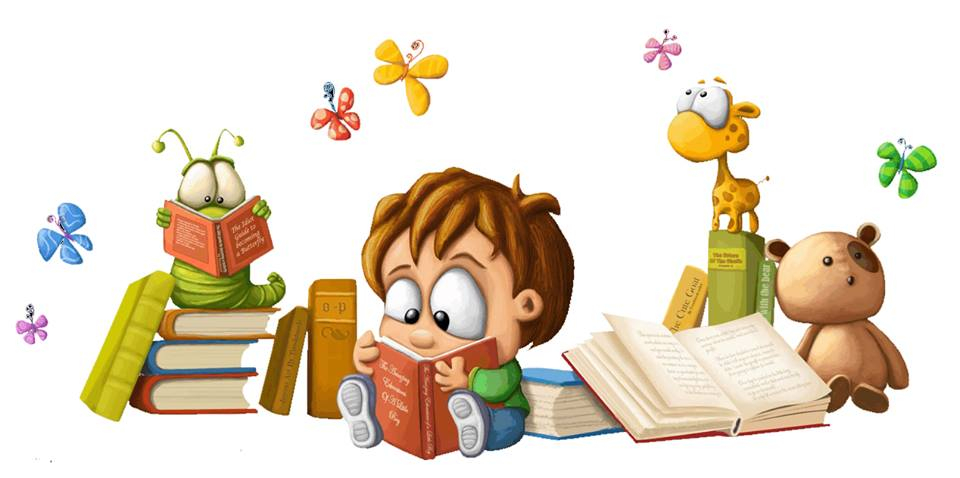 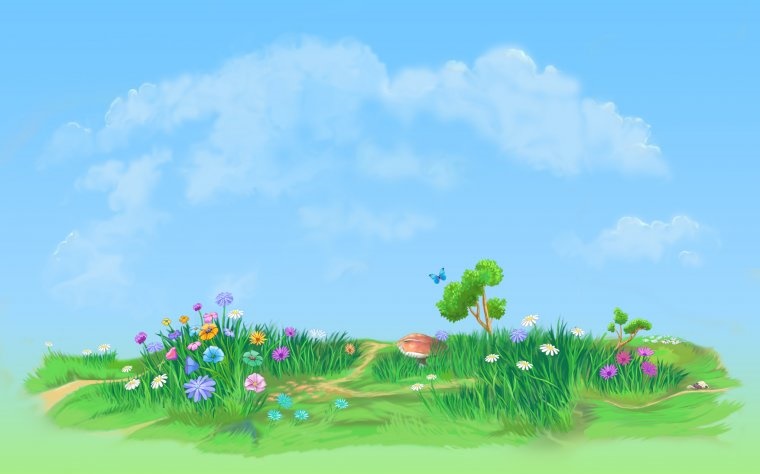 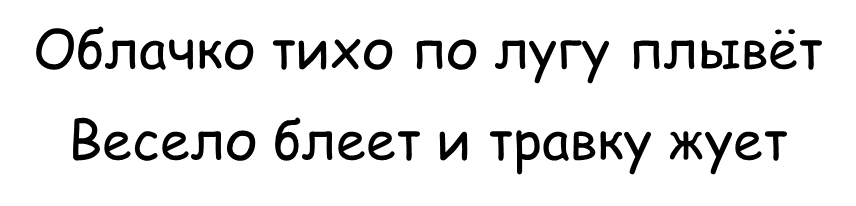 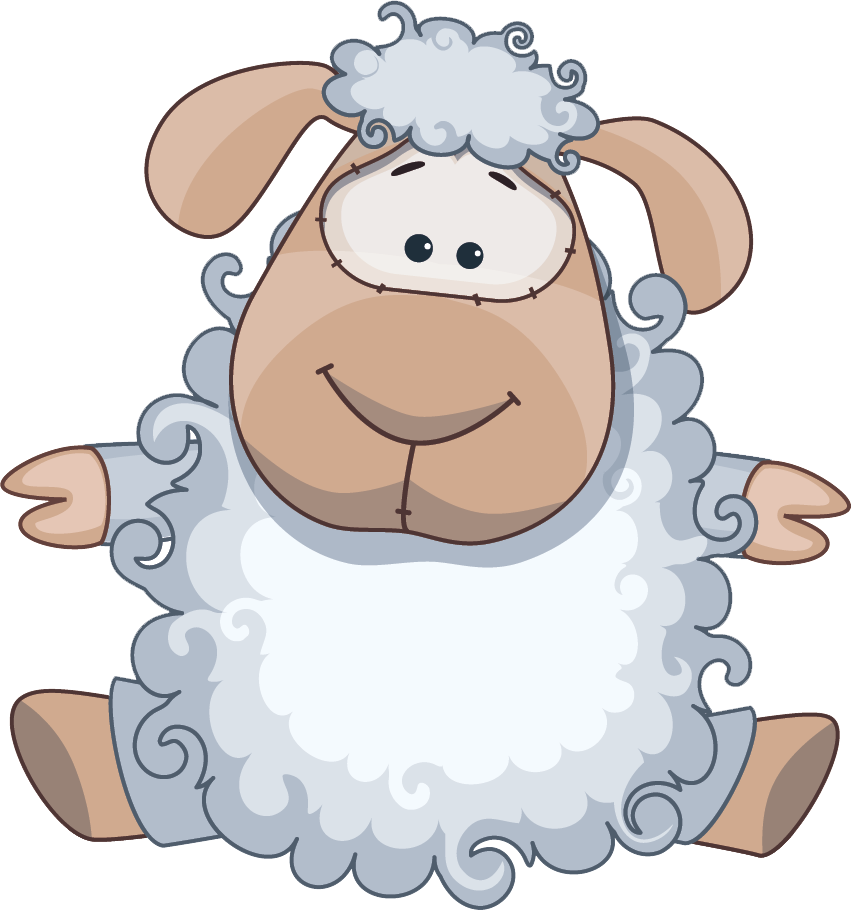 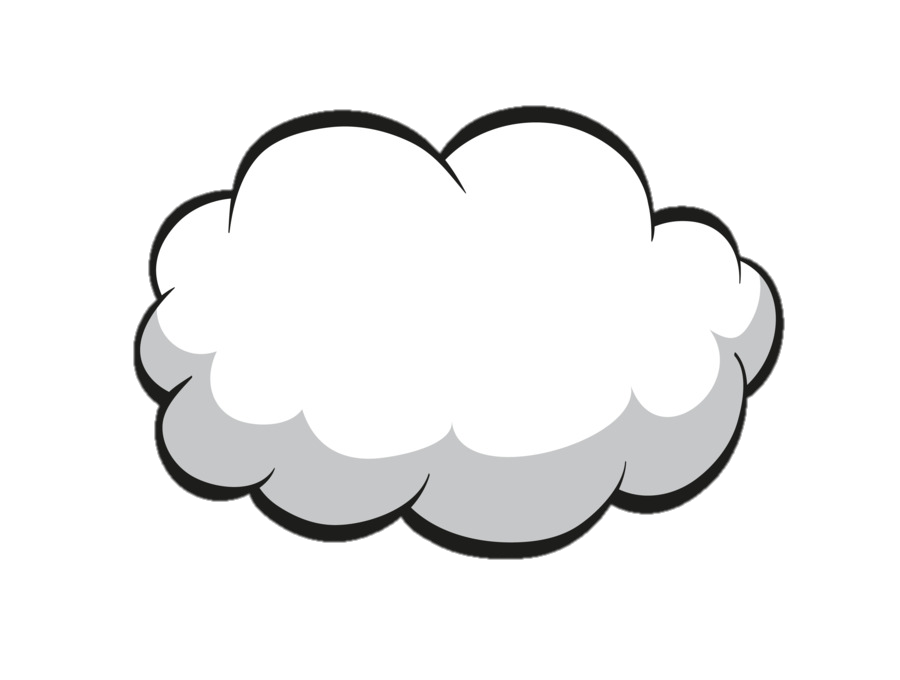 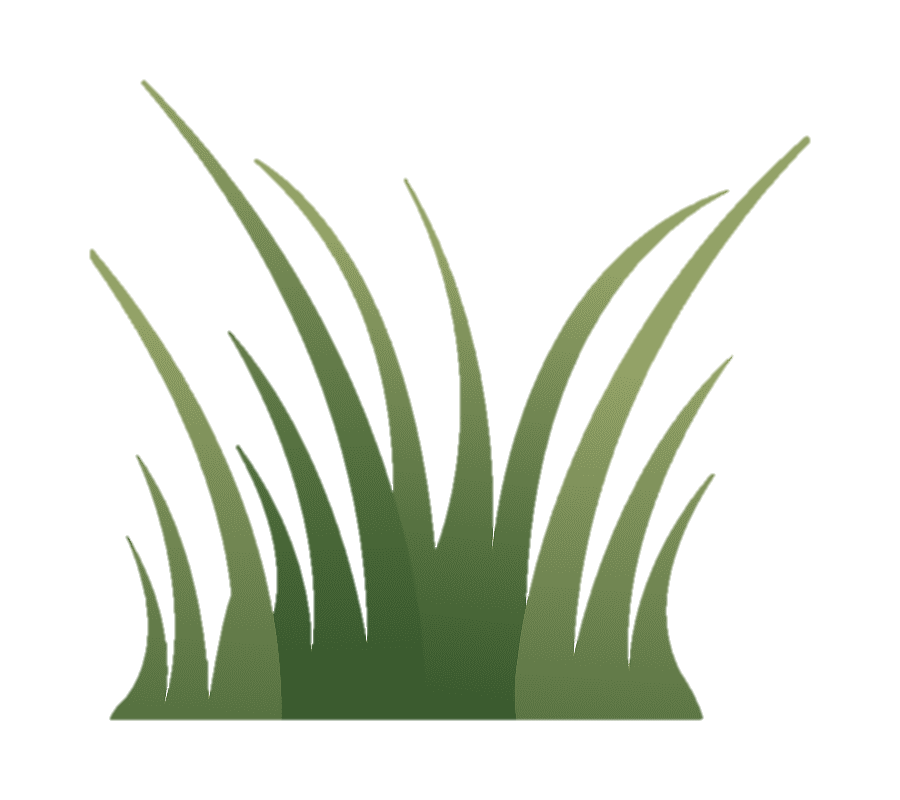 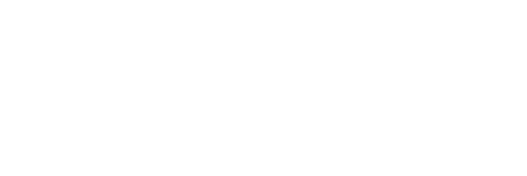 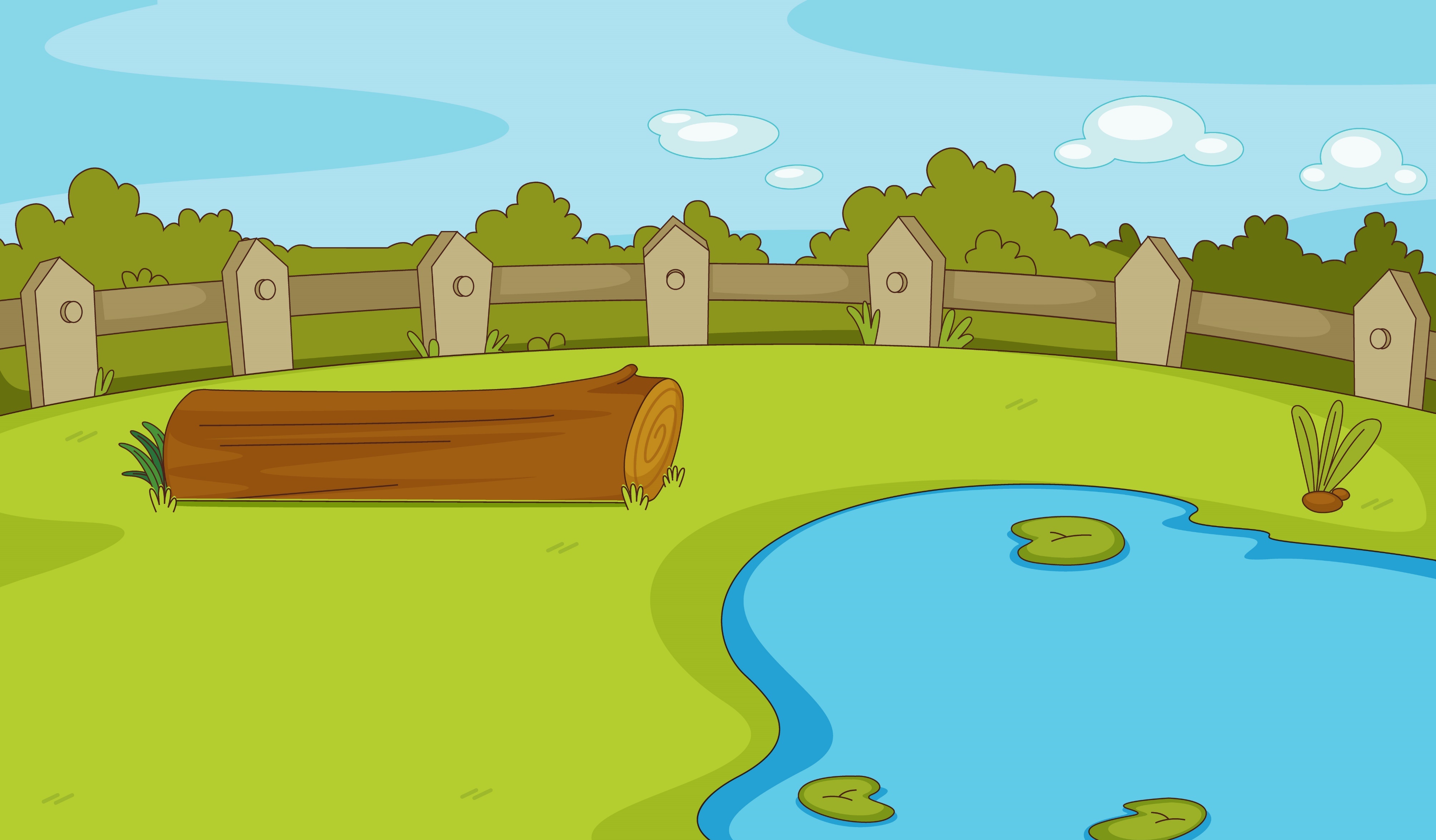 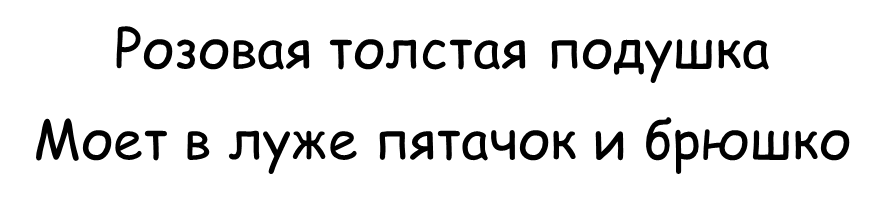 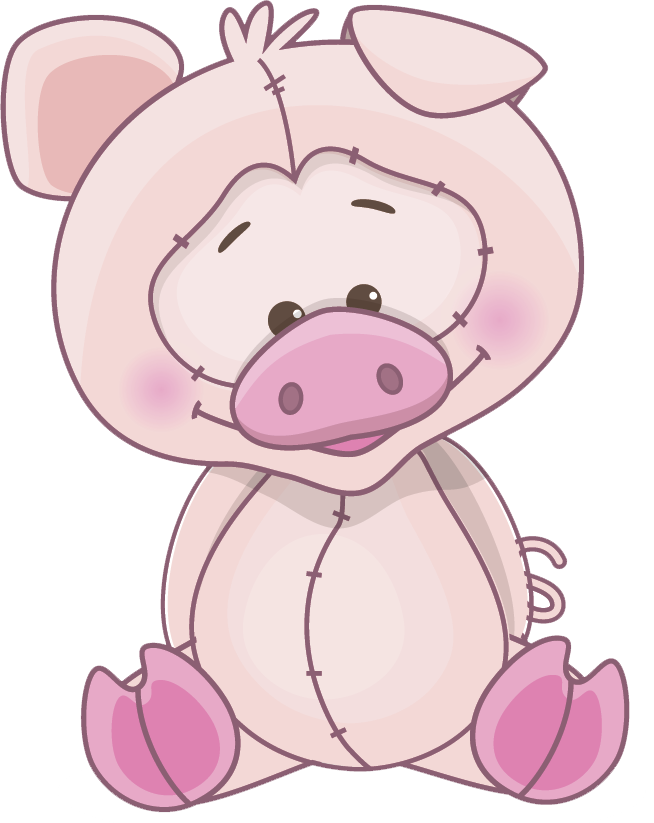 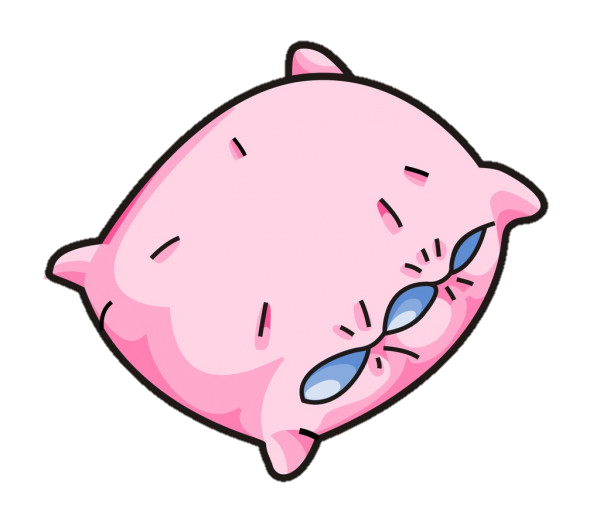 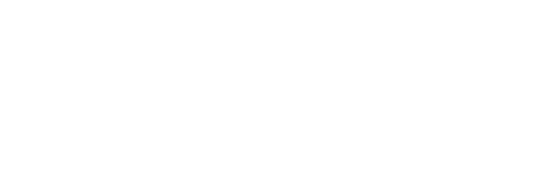 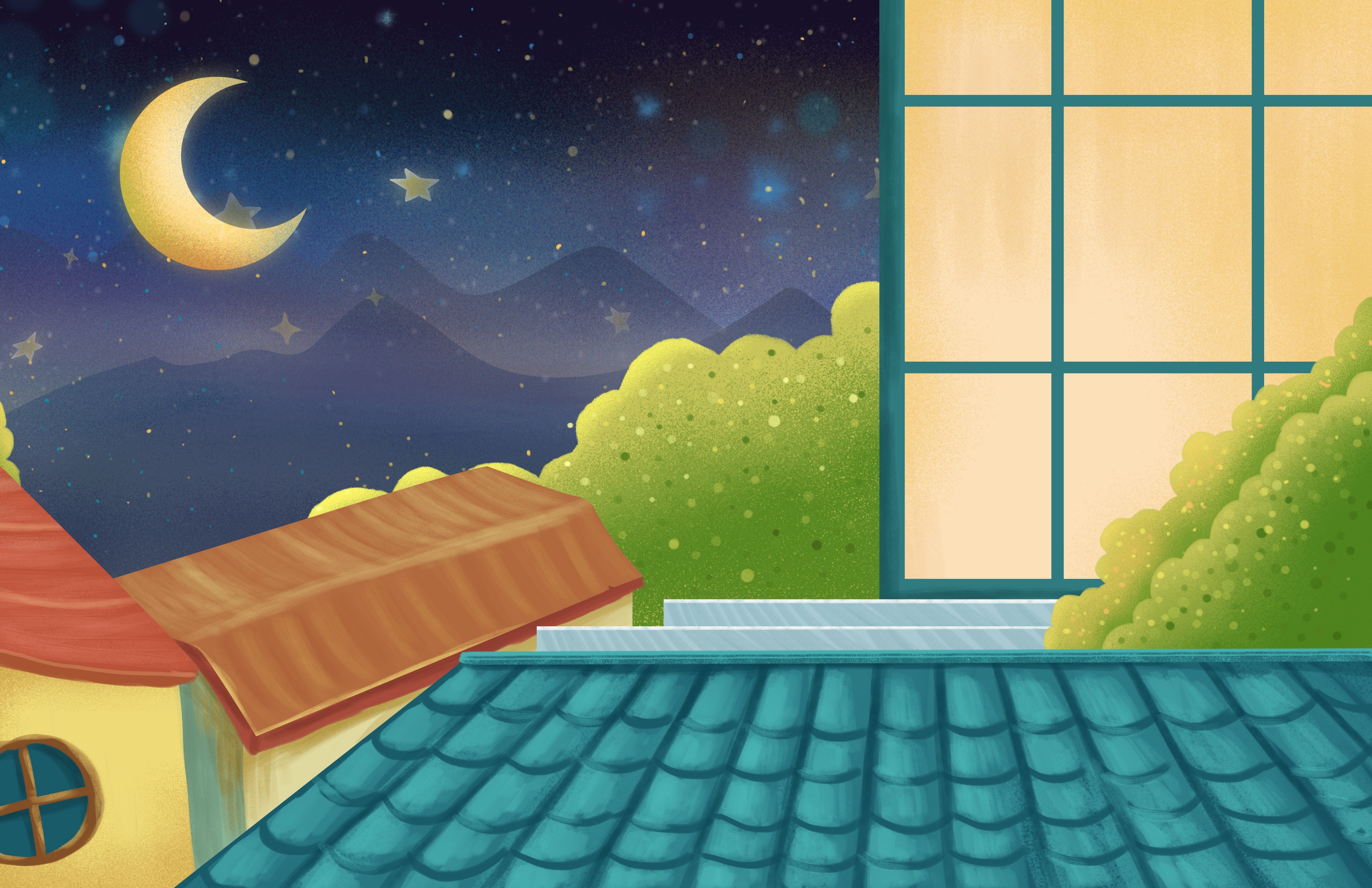 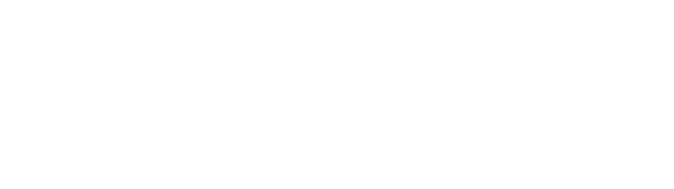 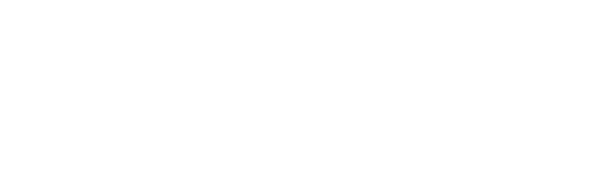 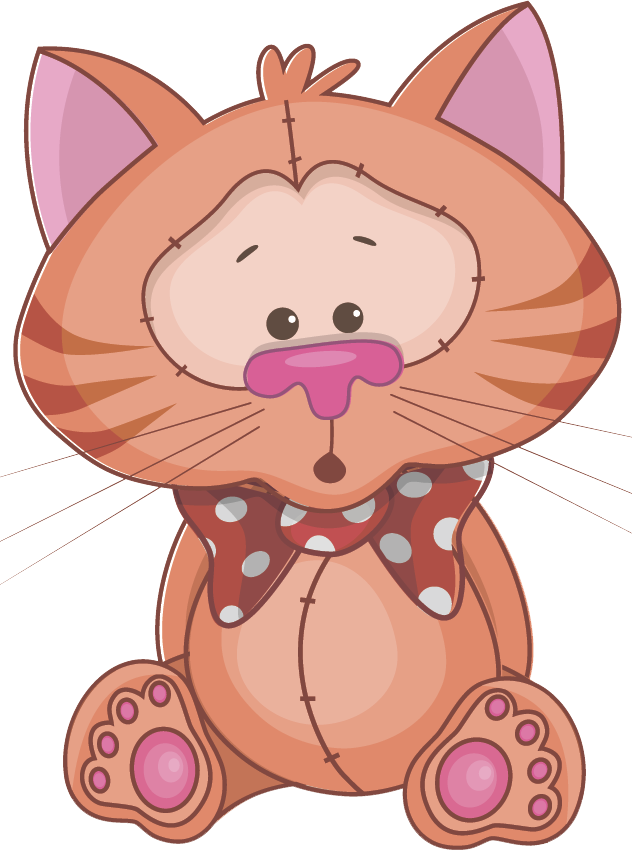 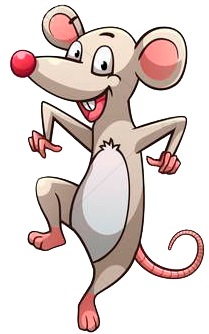 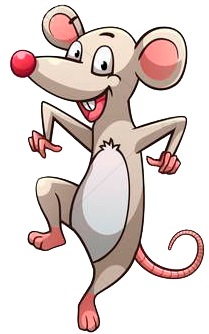 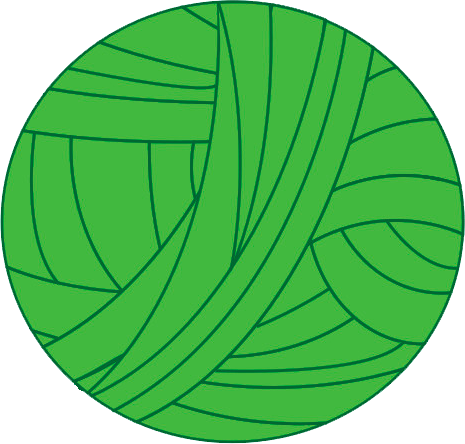 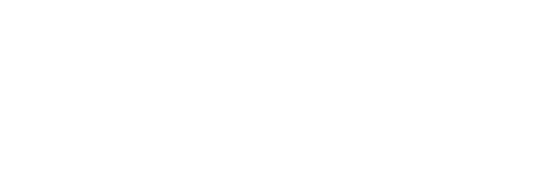 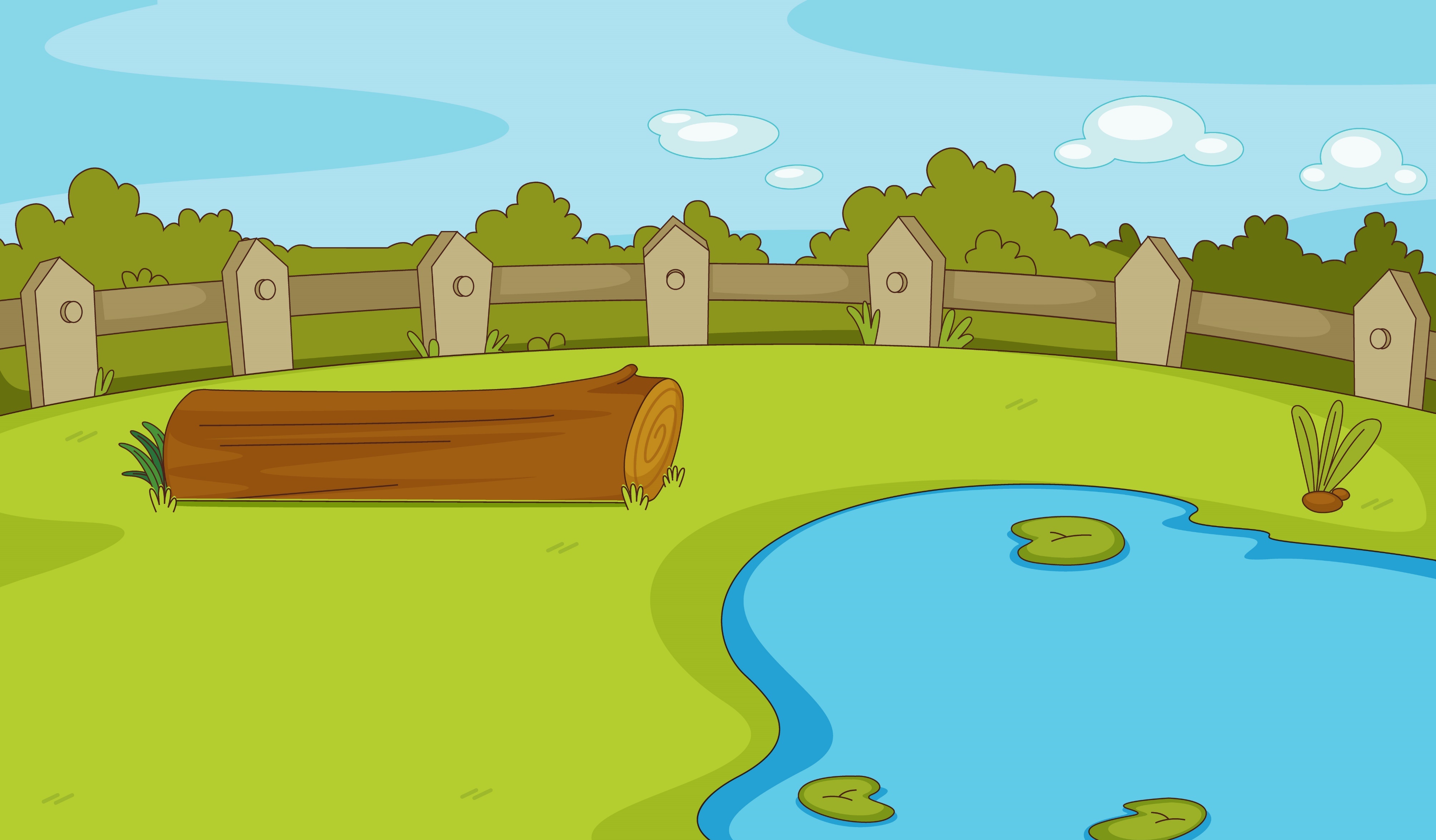 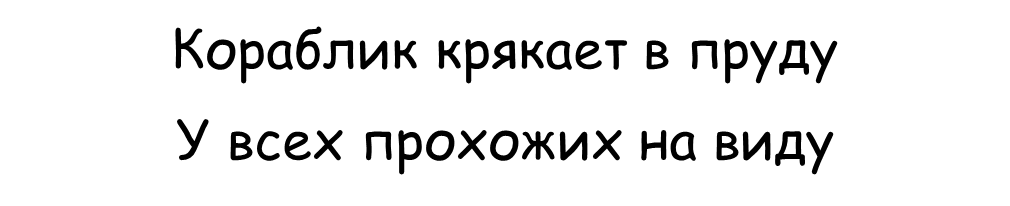 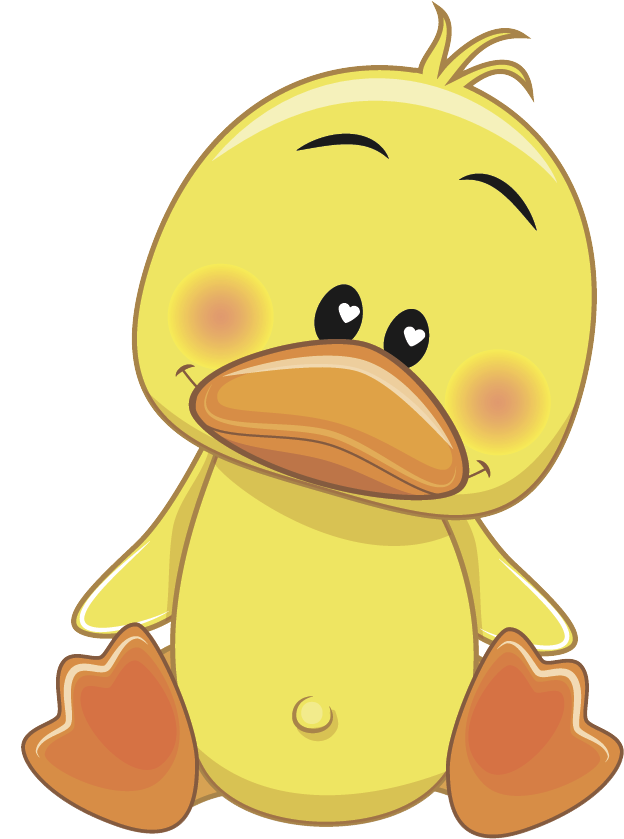 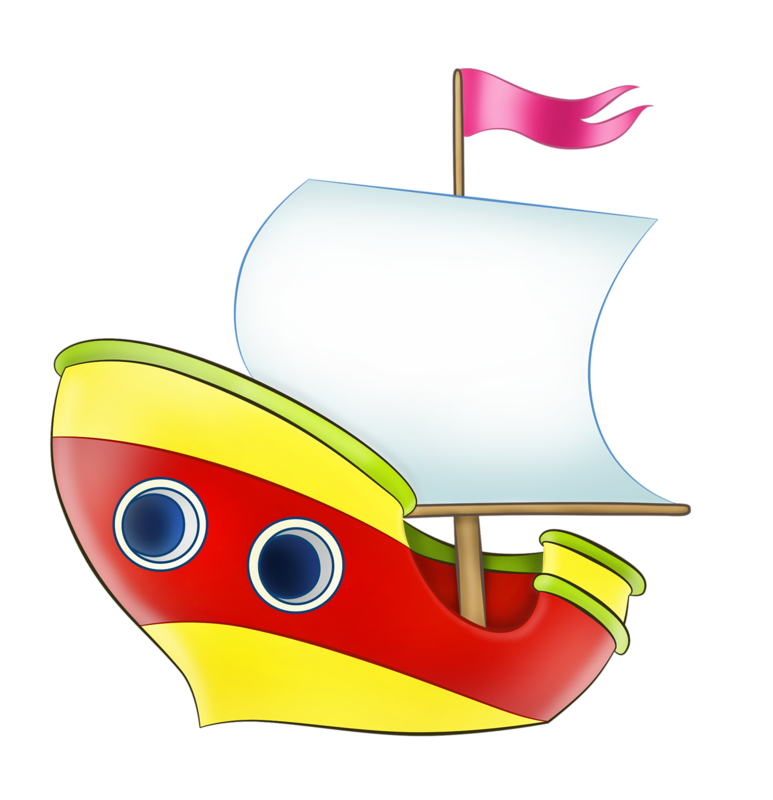 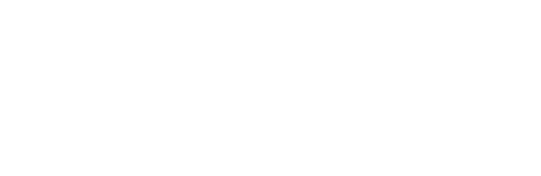 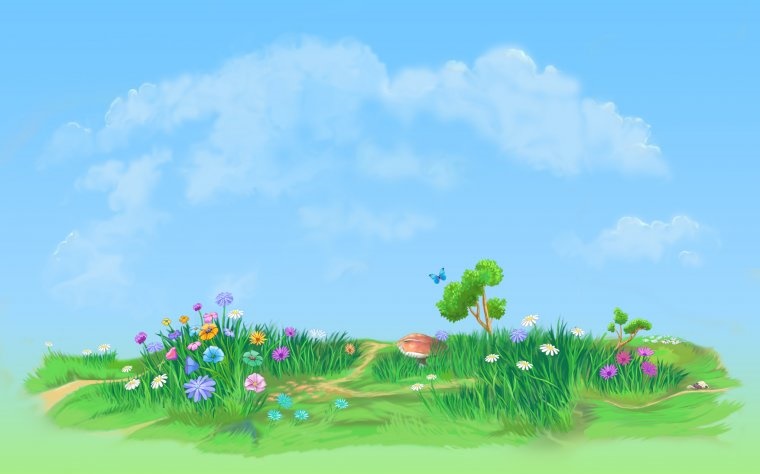 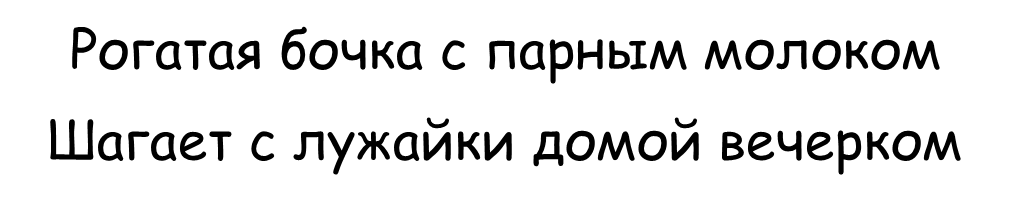 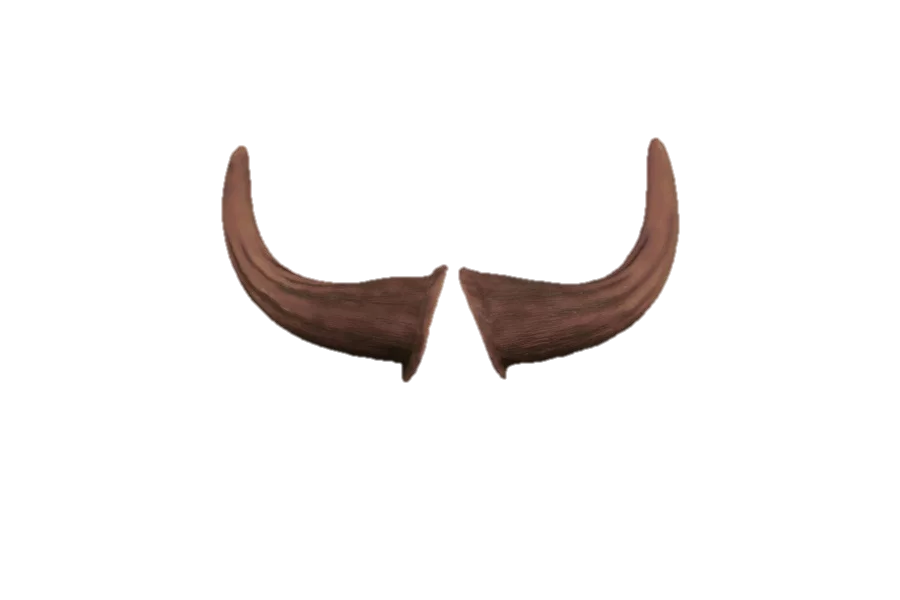 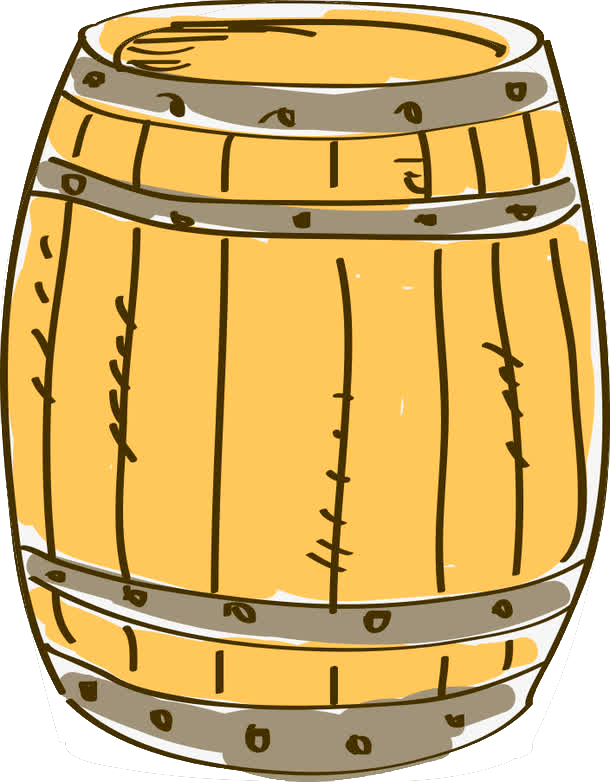 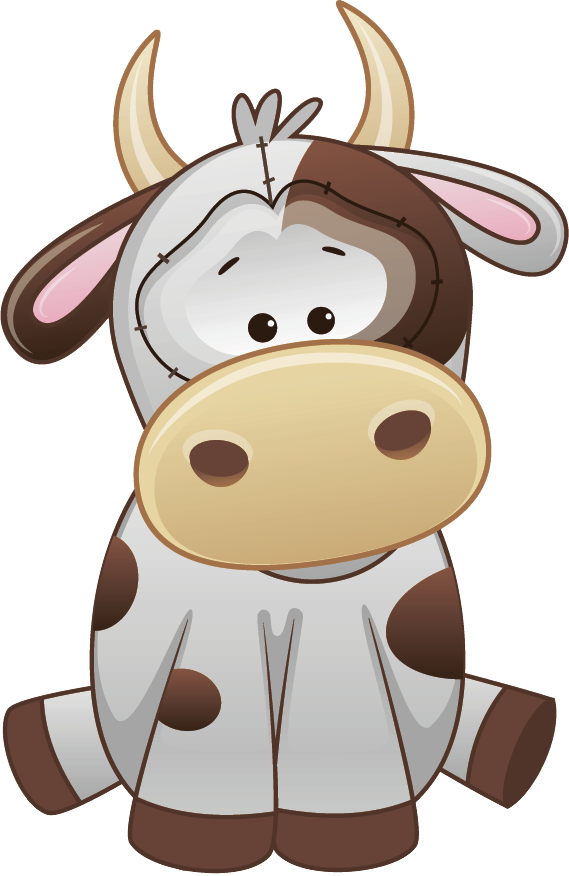 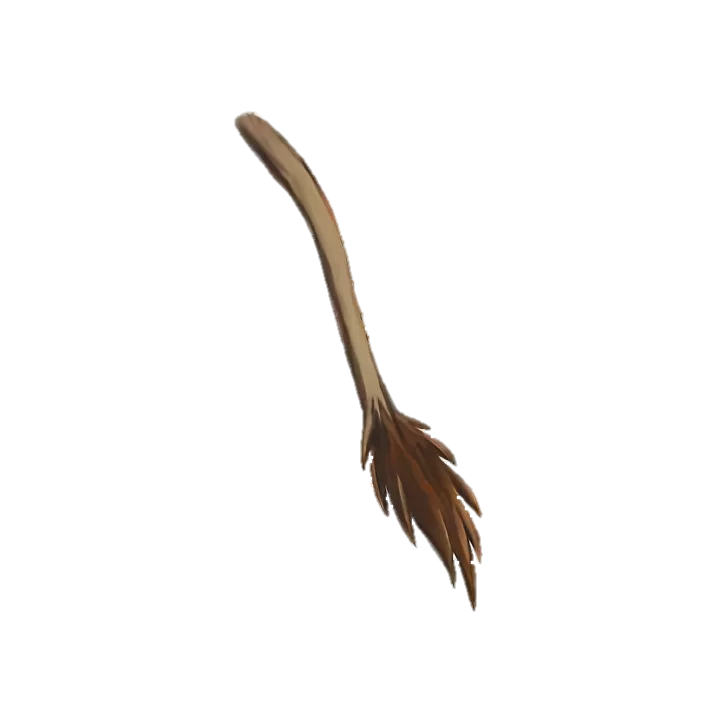 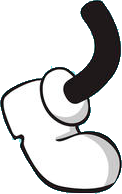 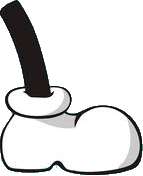 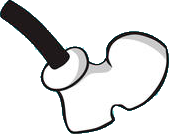 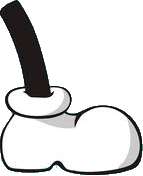 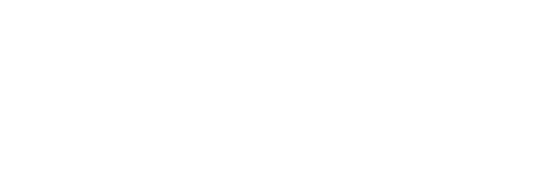 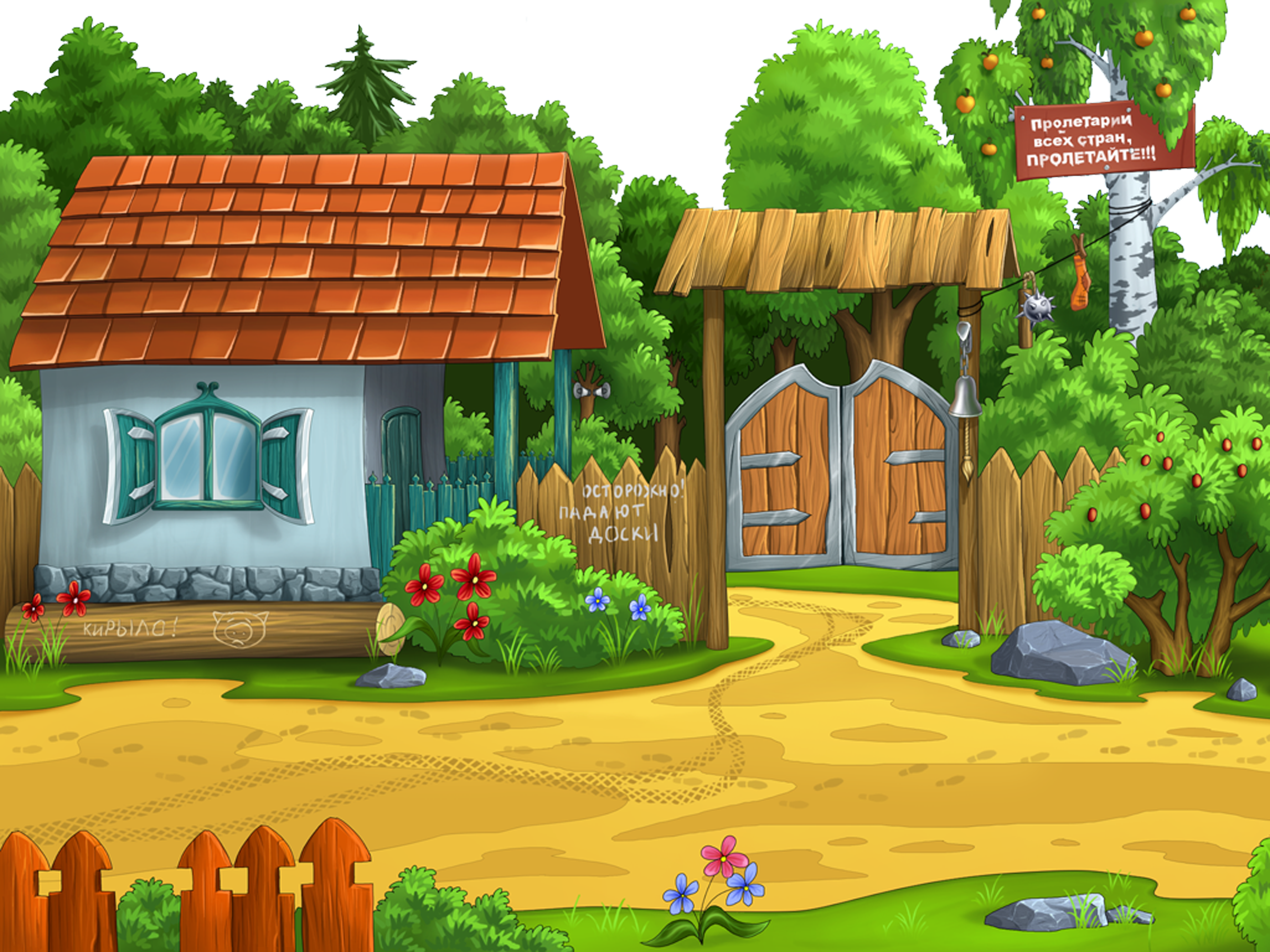 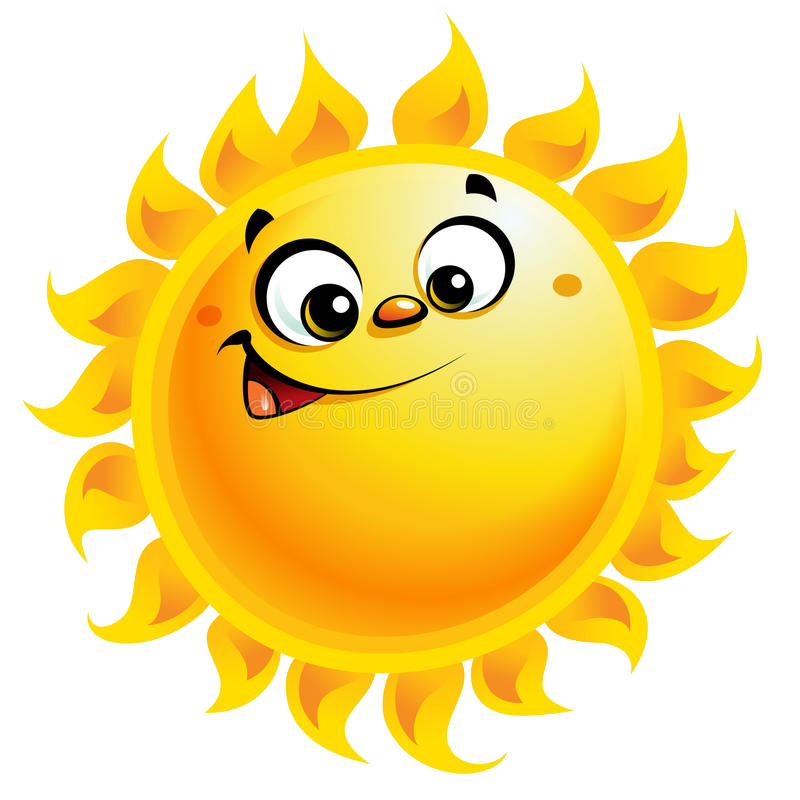 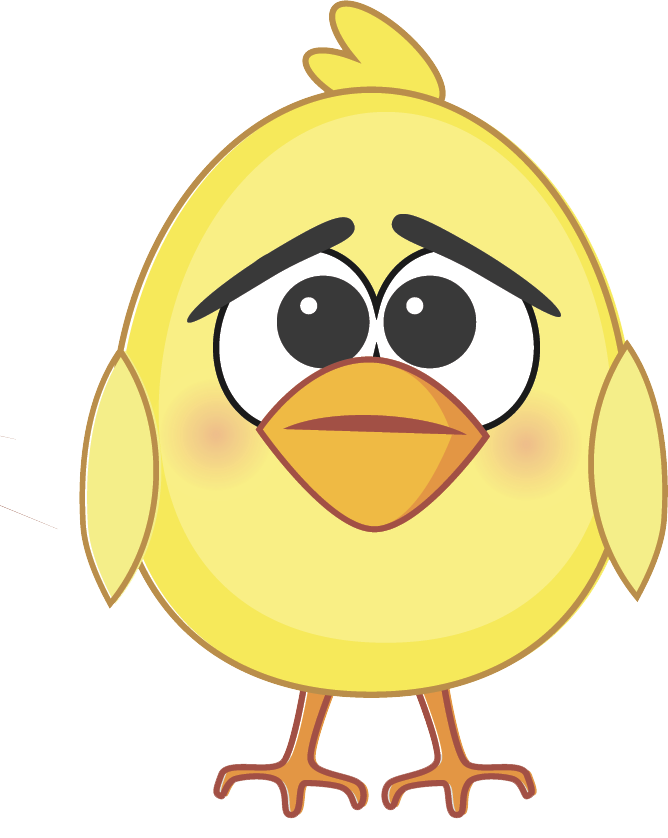 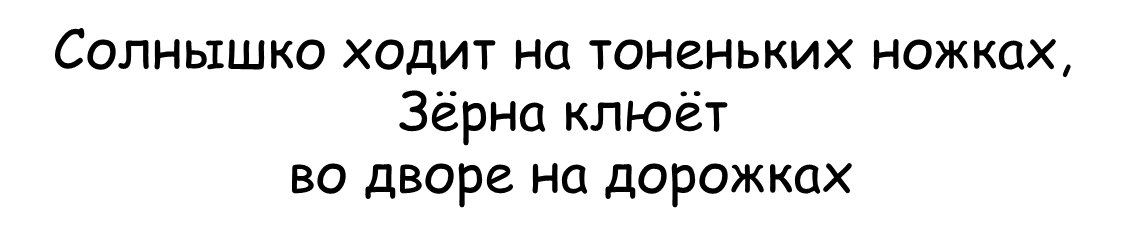 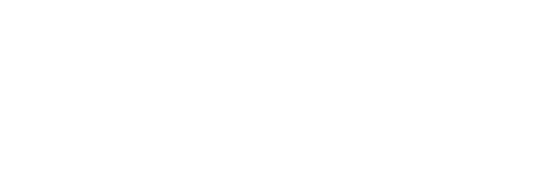 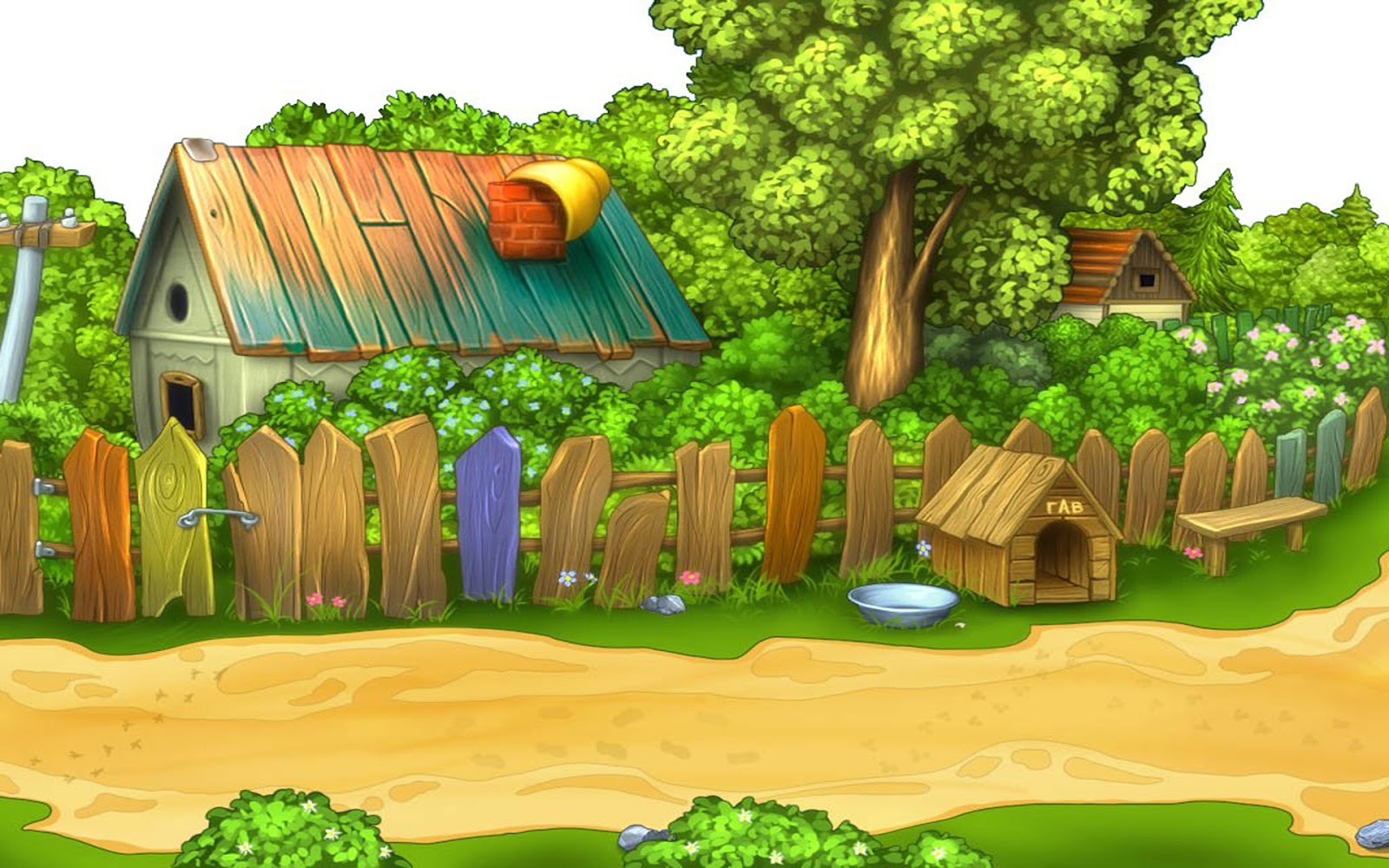 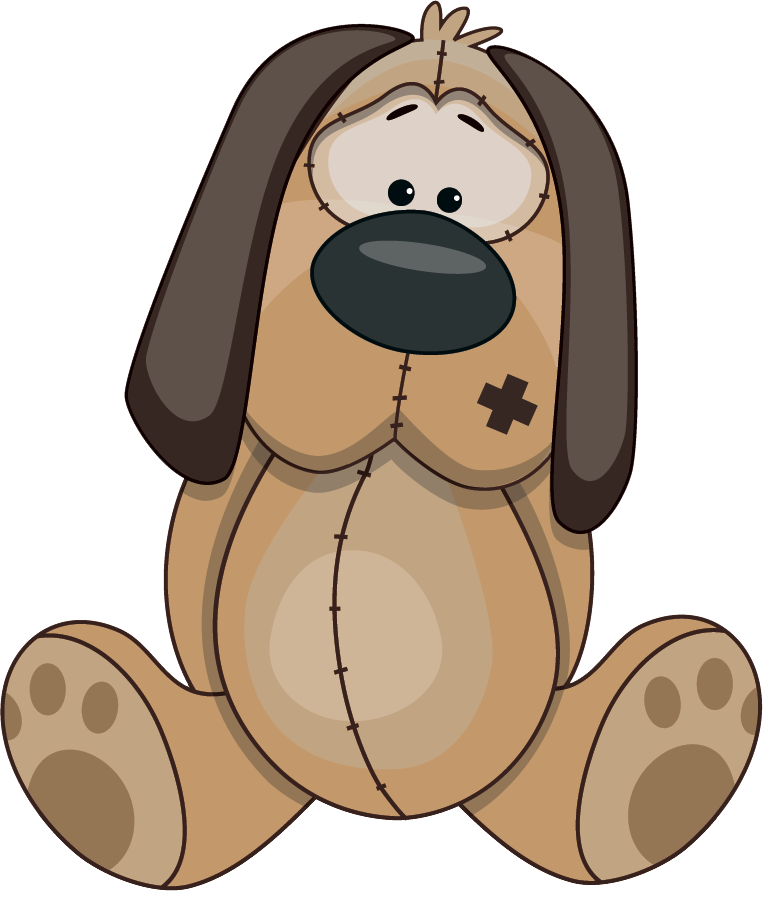 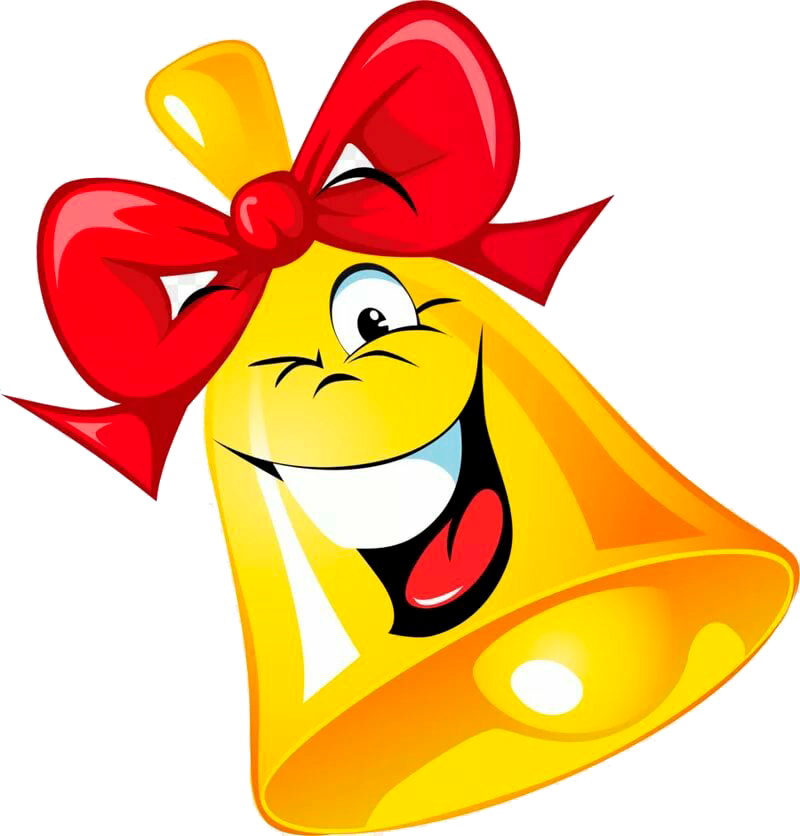 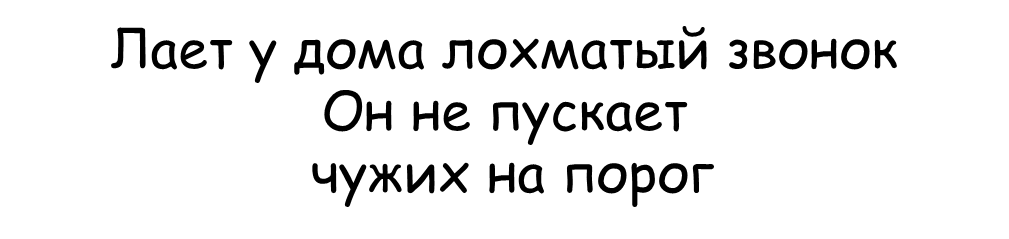 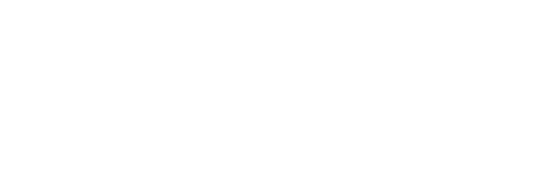 КОНЕЦ
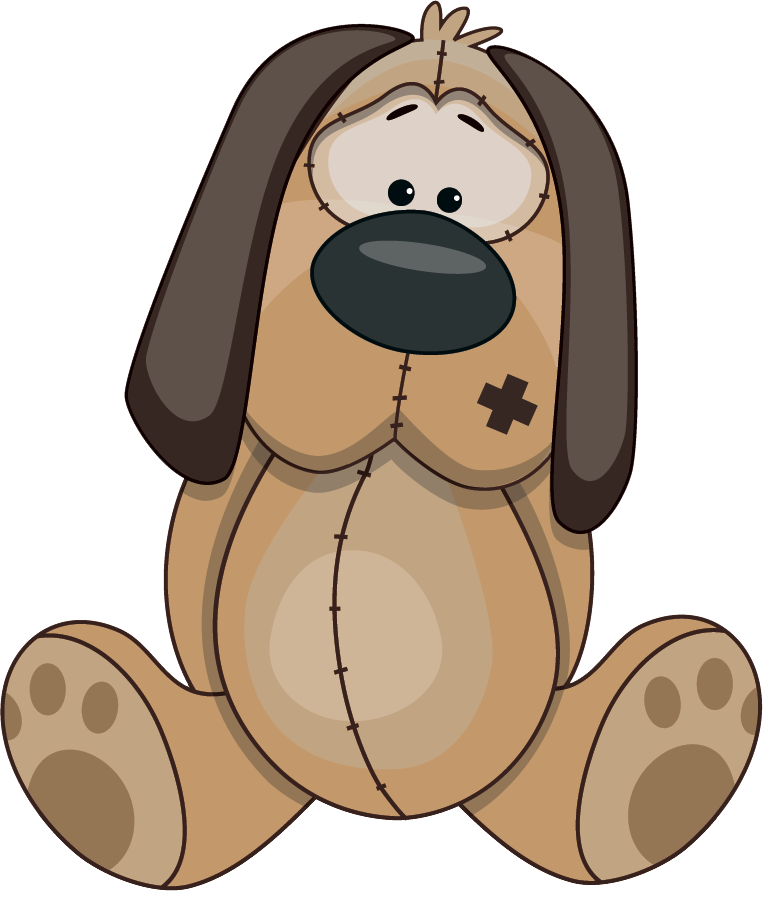 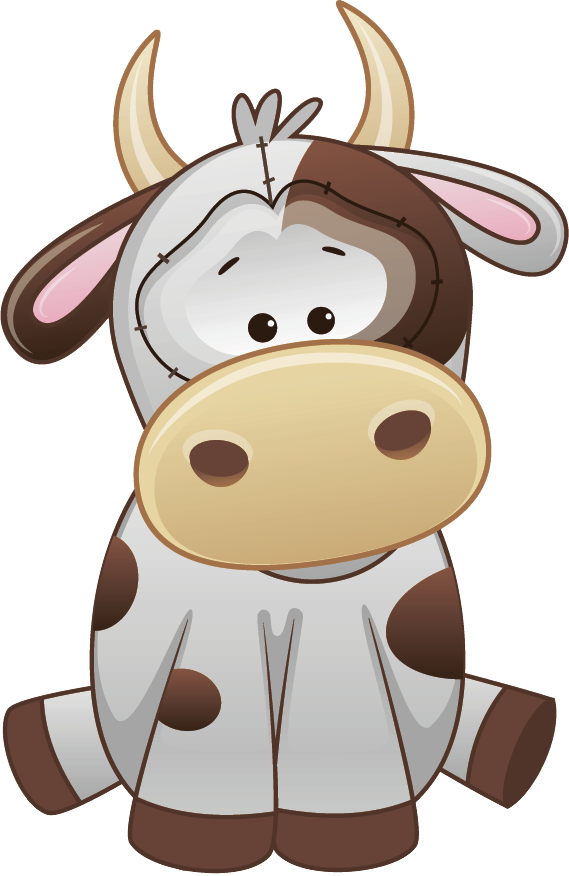 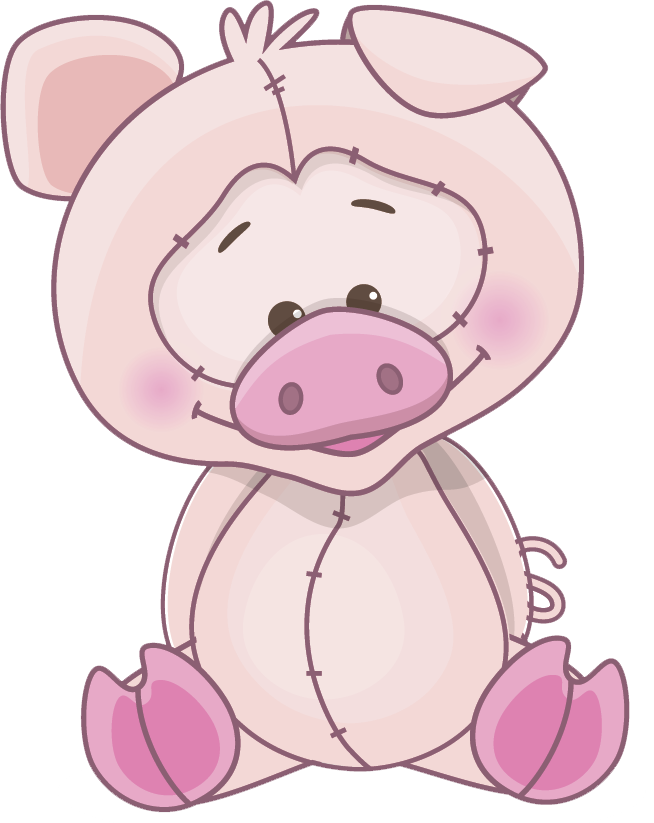 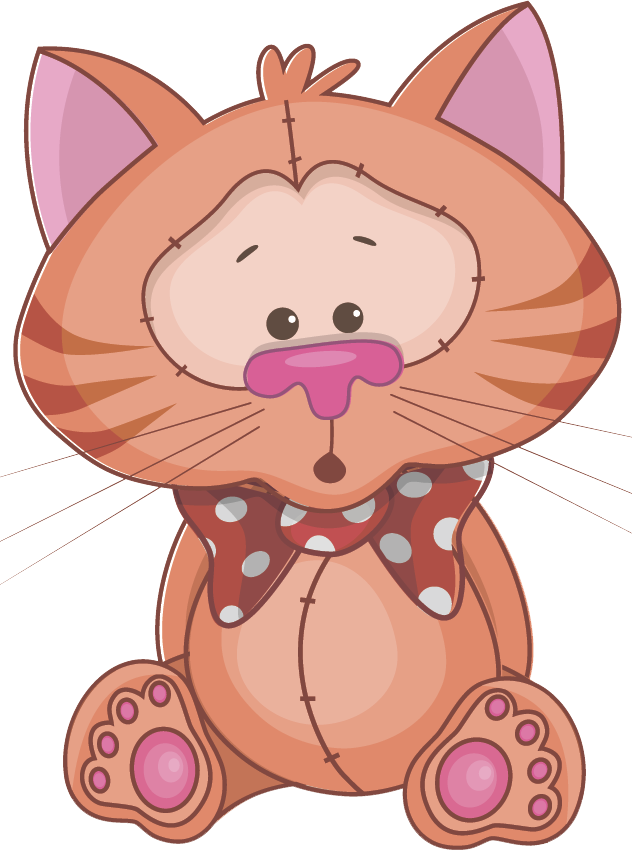 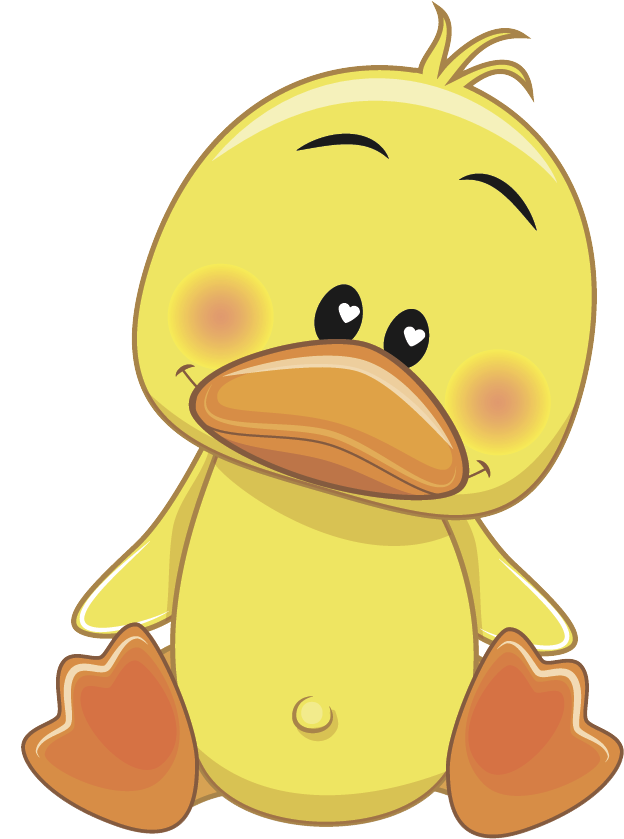 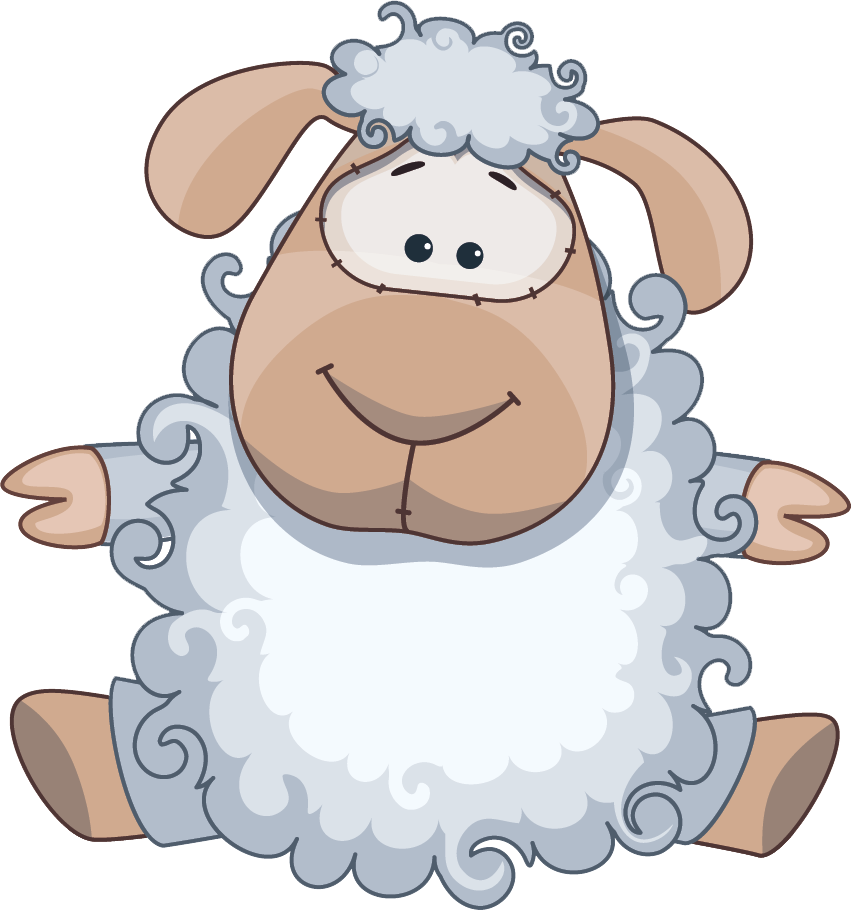 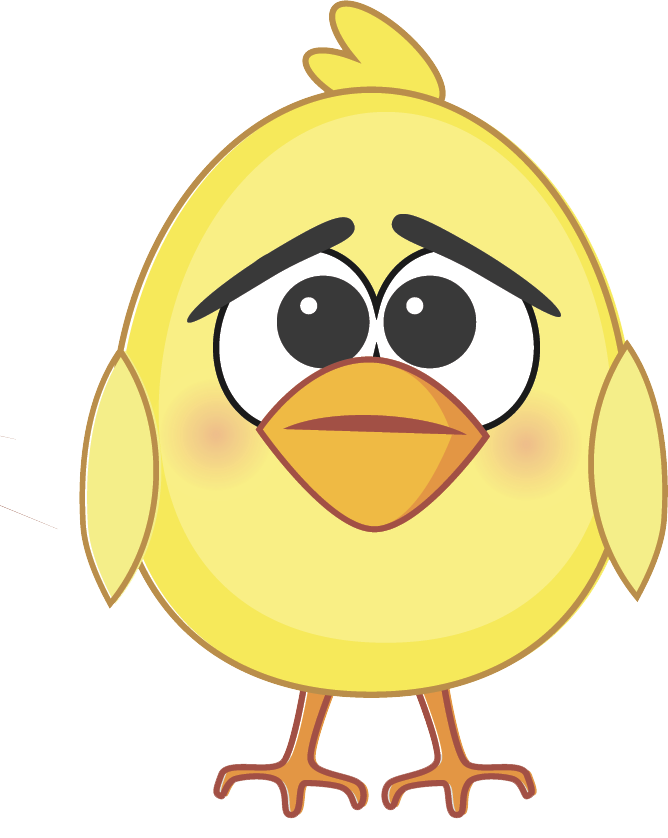